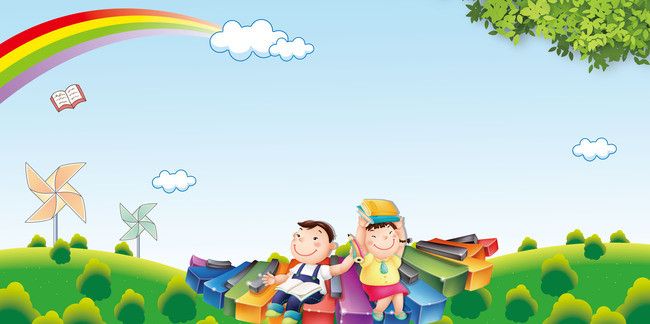 CHÀO MỪNG CÁC CON ĐẾN VỚI
TIẾT TỰ NHIÊN VÀ XÃ HỘI
KHỞI ĐỘNG
non
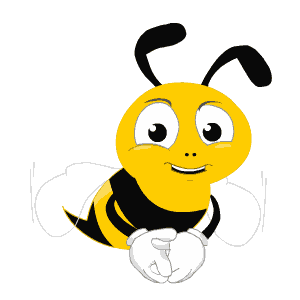 Ong
học
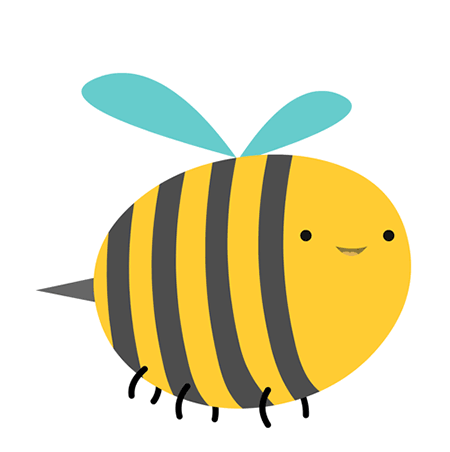 việc
Em hãy giúp ong non học việc bằng cách trả lời các câu hỏi của bác ong thợ nhé.
Em nhấn vào hình bông hoa để chọn đáp án trả lời cho các câu hỏi.
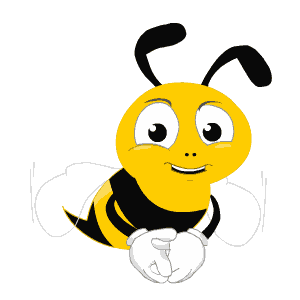 Con gì bốn vó
Ngực nở bụng thon
Rung rinh chiếc bờm
Phi nhanh như gió?
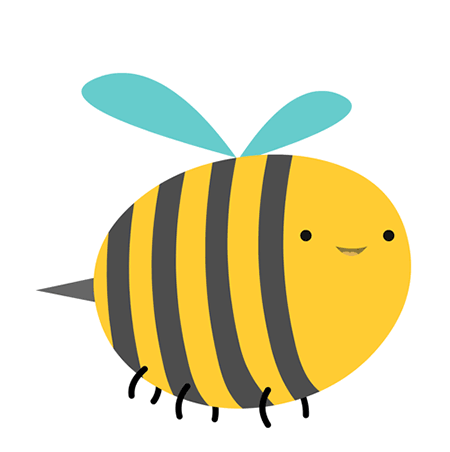 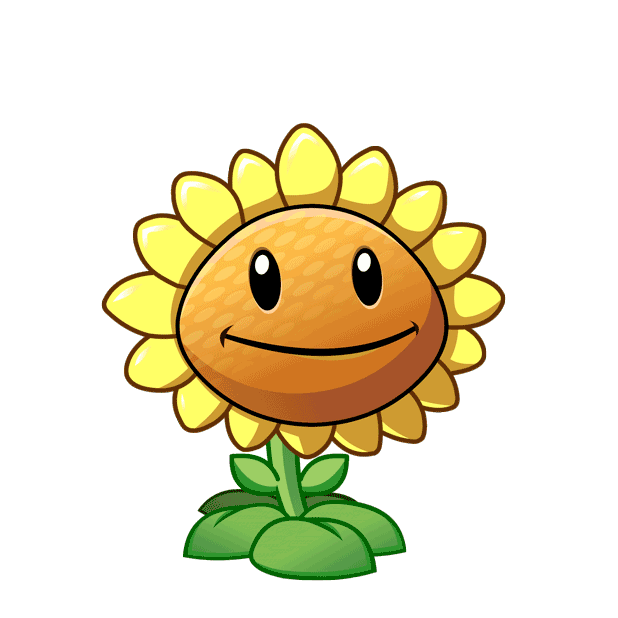 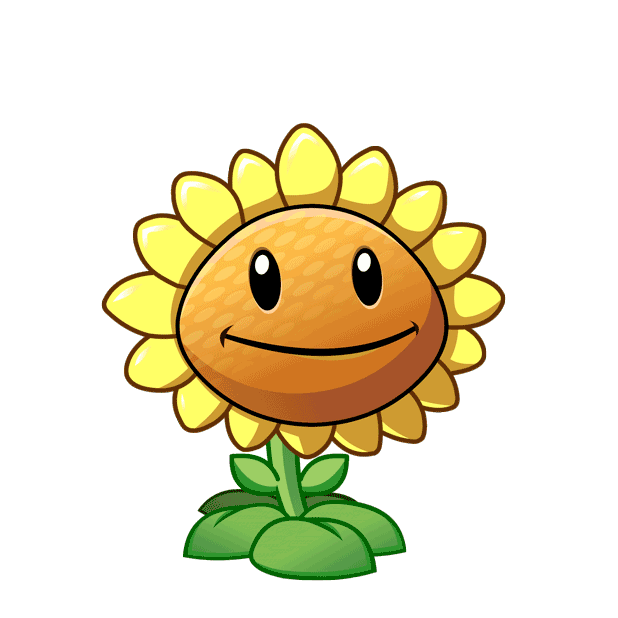 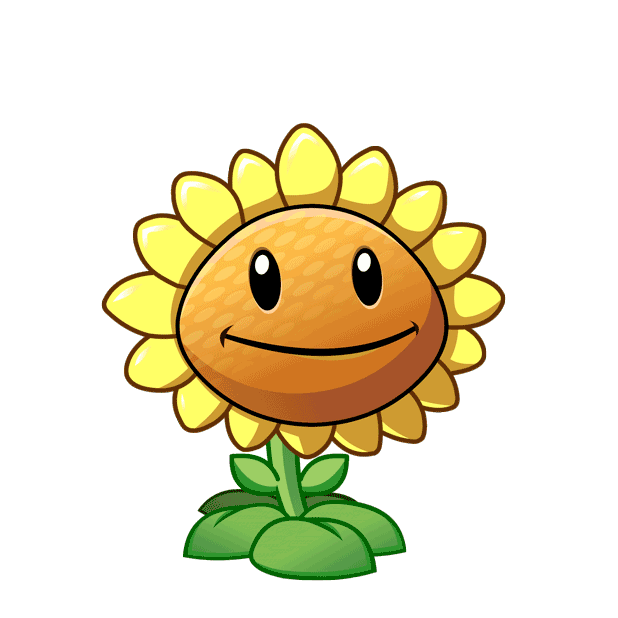 A. Con ngựa
C. Con hổ
B. Con sư tử
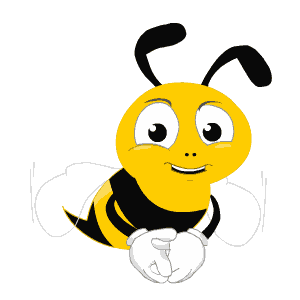 Cây gì ôm ấp làng taThân từng đốt, lá reo ca bốn mùa.Gội muôn nắng , tắm ngàn mưaMăng như cây bút viết thơ lên trời ?
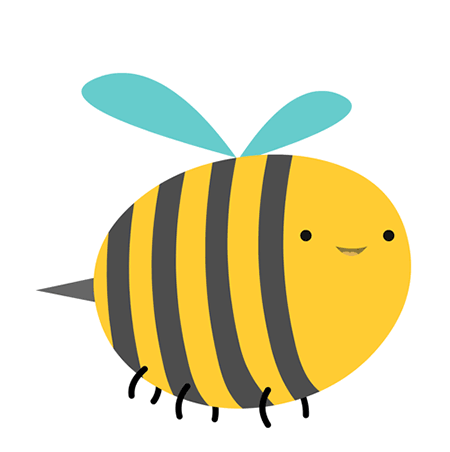 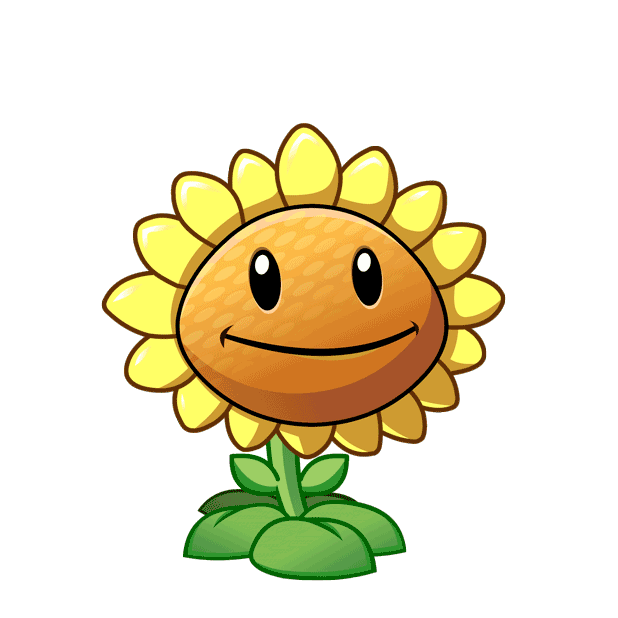 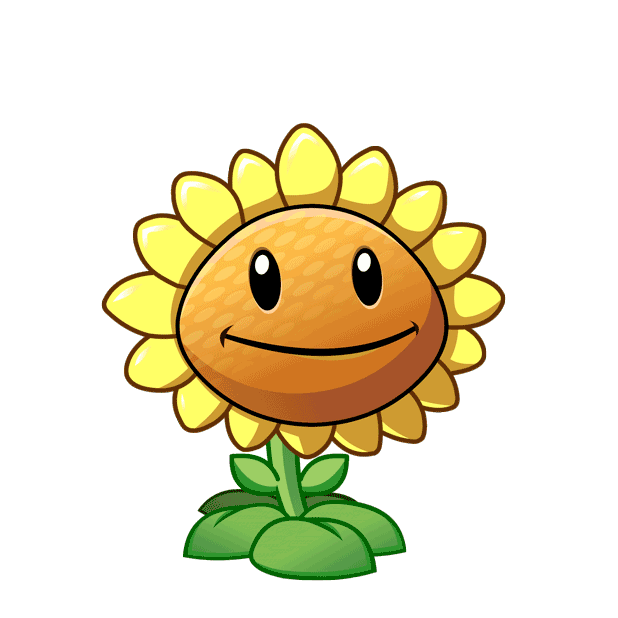 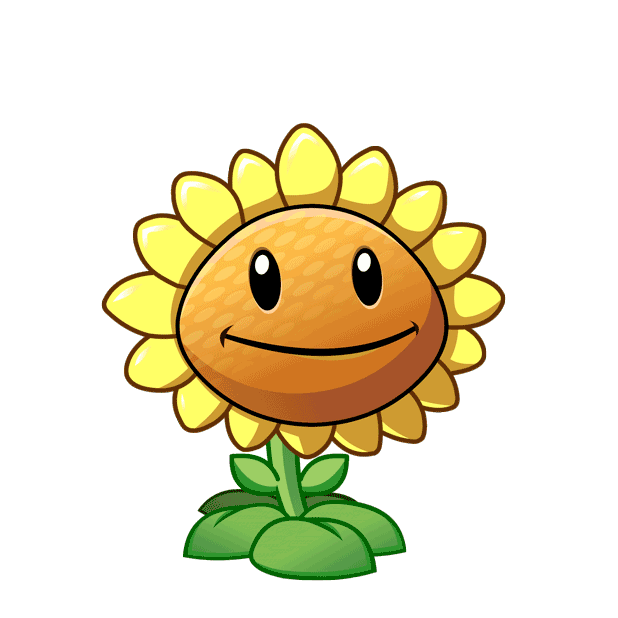 B. Cây tre
C. Cây dừa
A. Cây đa
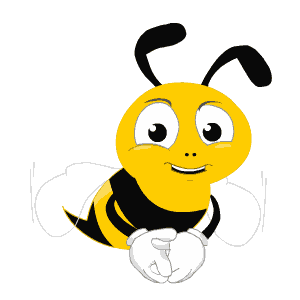 Cổ cao cao, cẳng cao cao
Chân đen cánh trắng ra vào đồng xanh
Cảnh quê thêm đẹp bức tranh
Sao đành chịu tiếng ma lanh nhử mồi?
                                Là con gì?
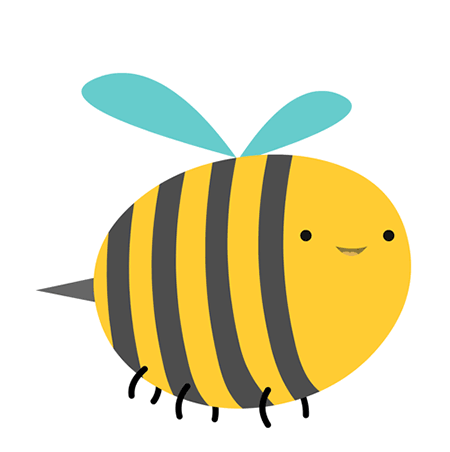 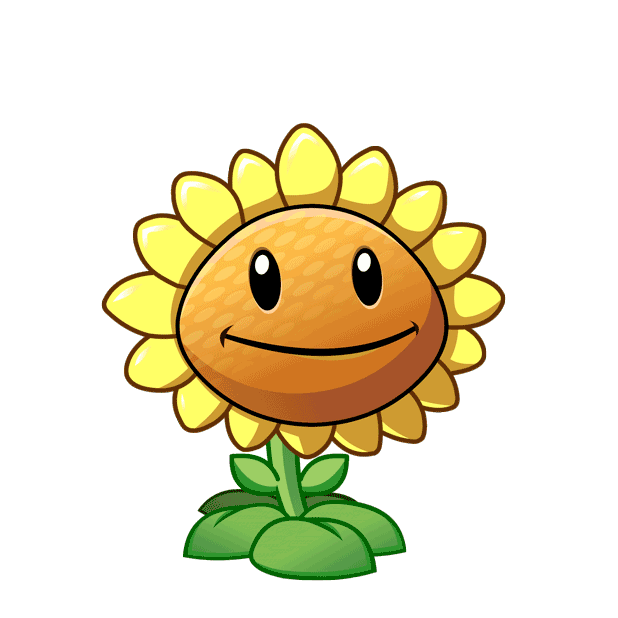 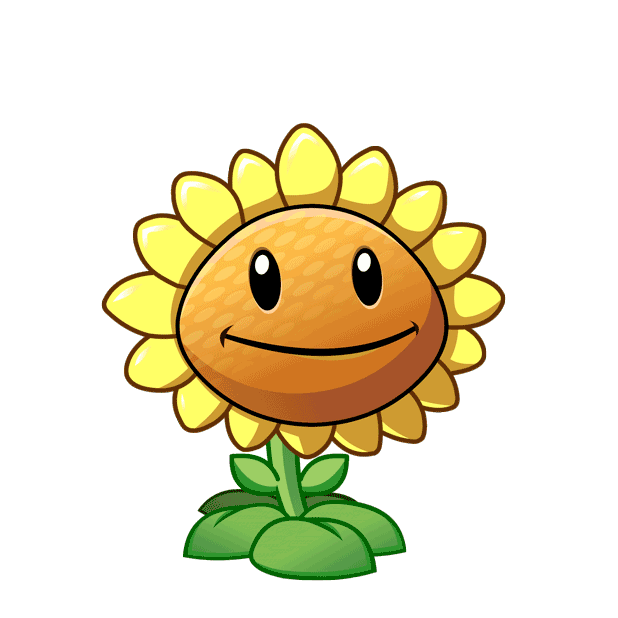 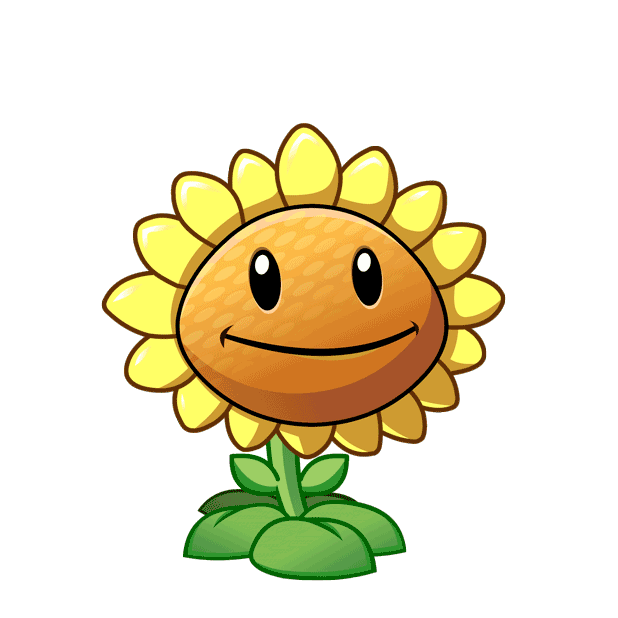 C. Con cò
B. Con trâu
A. Con hươu
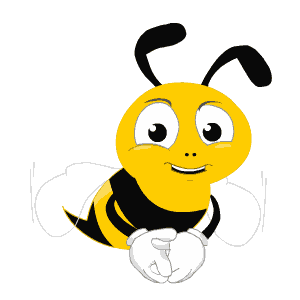 Cây gì thẳng tắp trước nhà
Trái ngon dành tặng riêng bà, bà ơi?
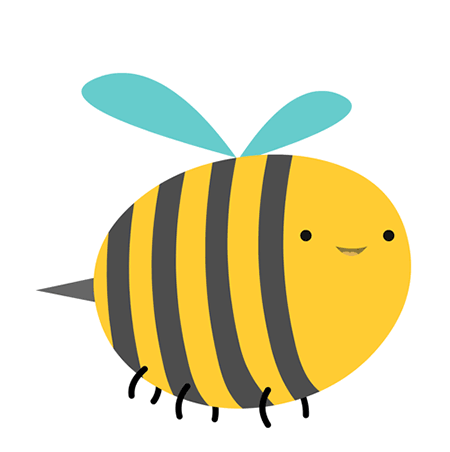 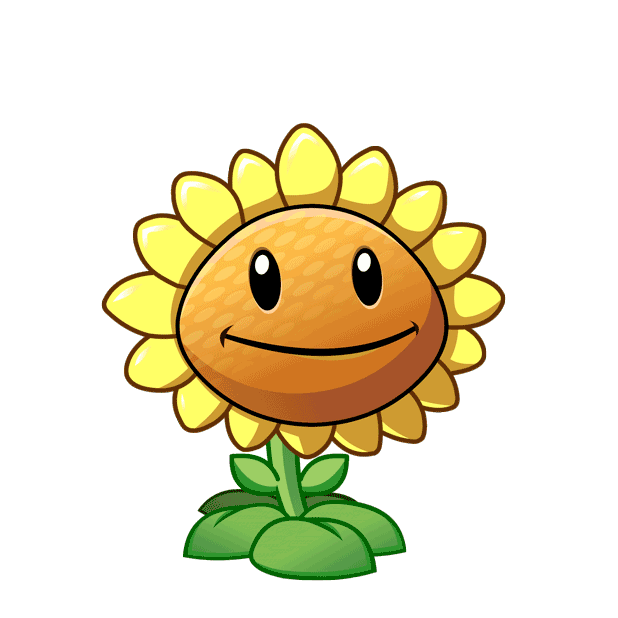 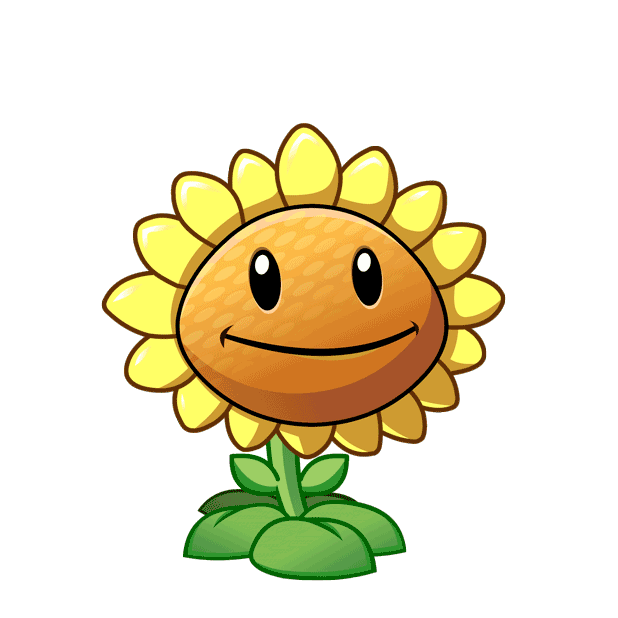 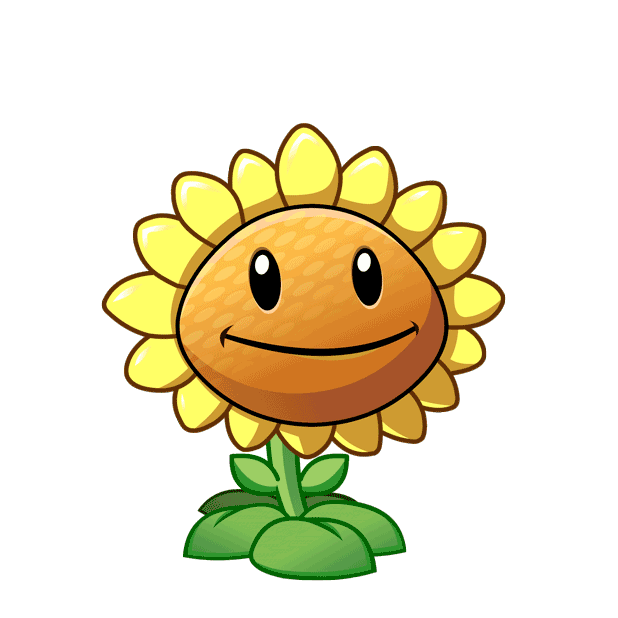 B. Cây cau
A. Cây hồng.
C. Cây bưởi.
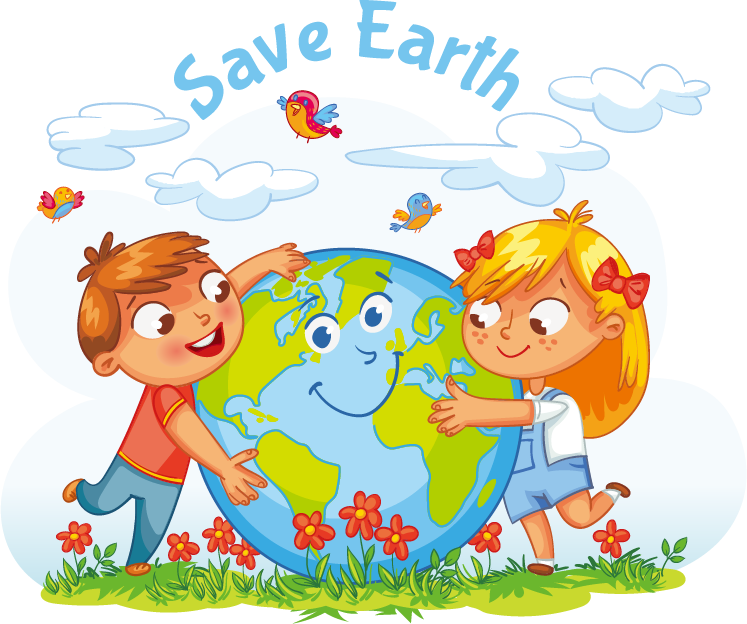 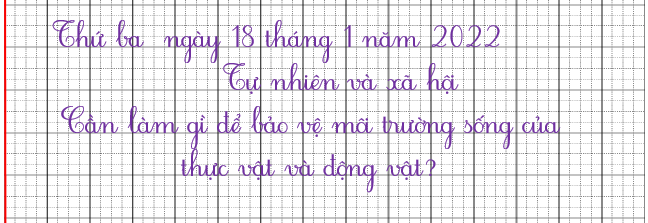 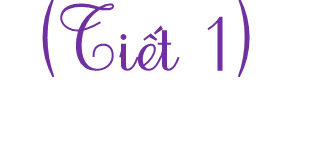 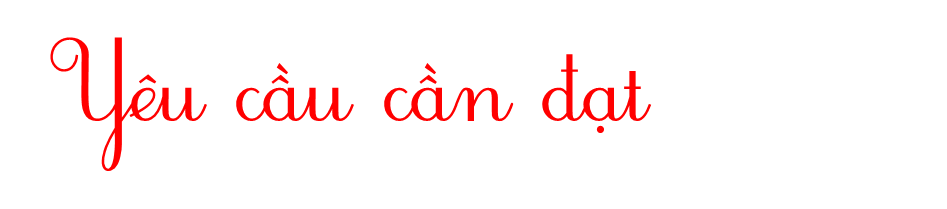 Thu thập được những thông tin việc làm của con người có thể làm thay đổi môi trường sống của thực vật và động vật.
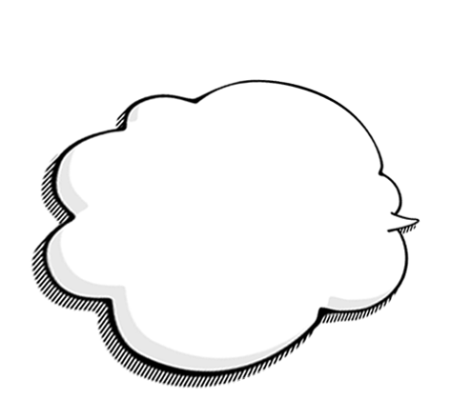 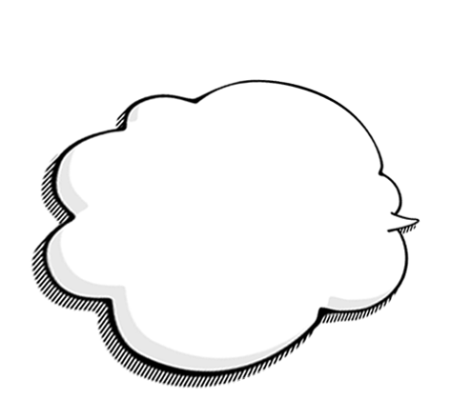 03
01
Hiểu được mối nguy hiểm nếu môi trường sống của động vật và thực vật bị tàn phá.
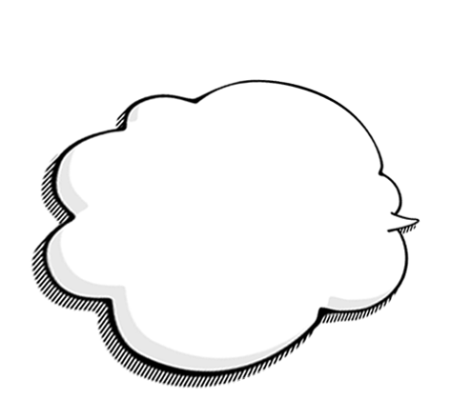 02
Biết bảo vệ môi trường.
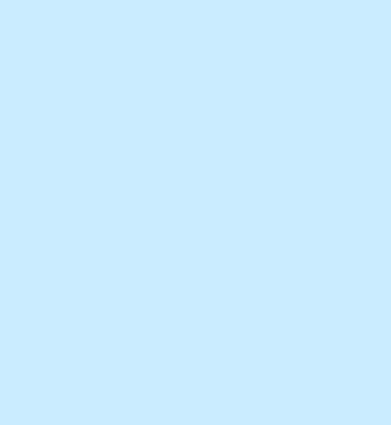 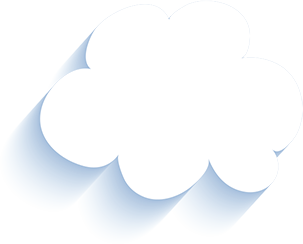 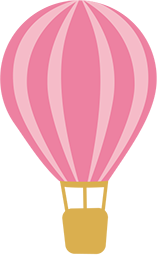 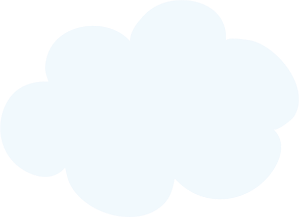 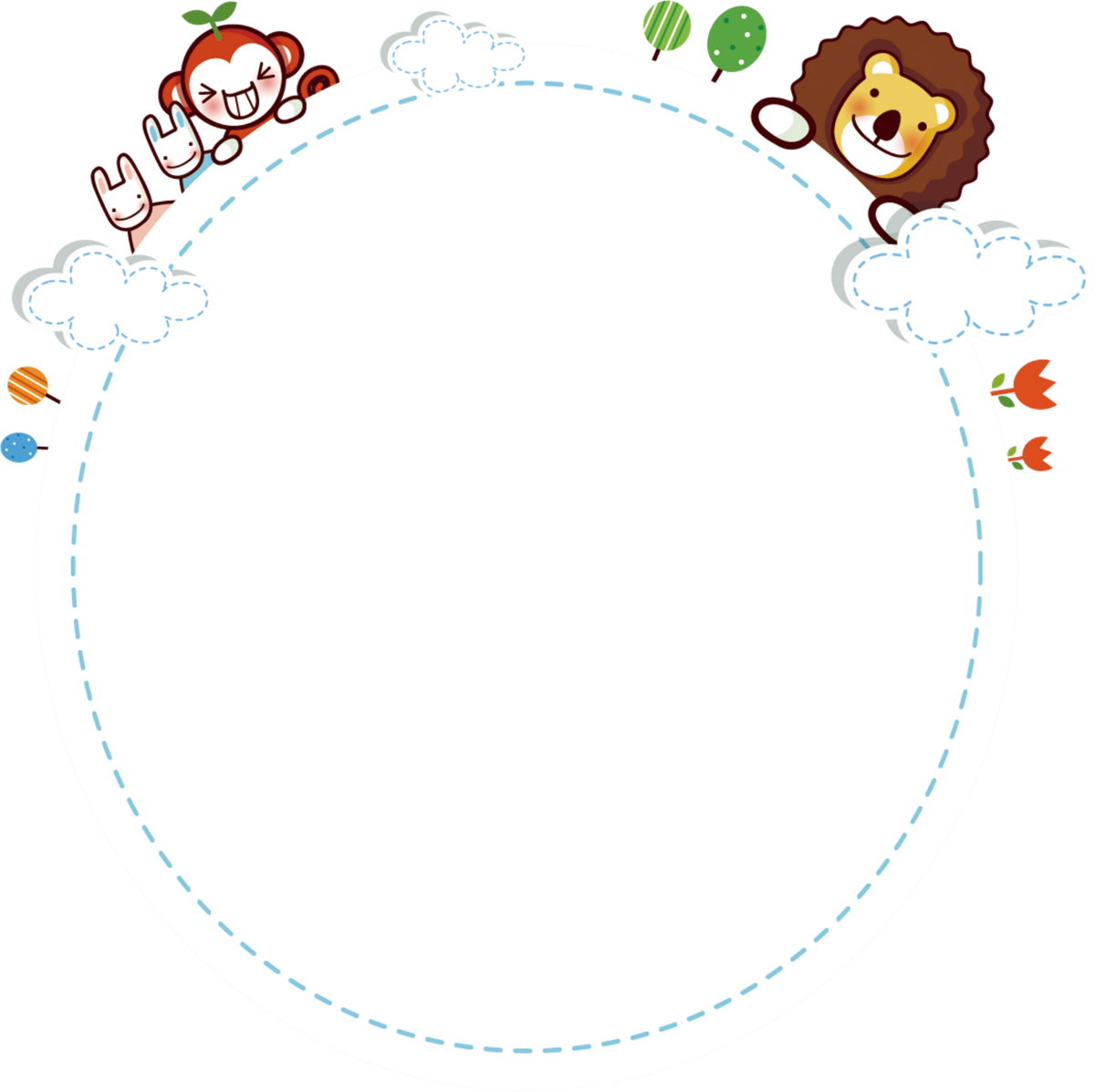 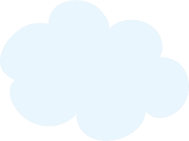 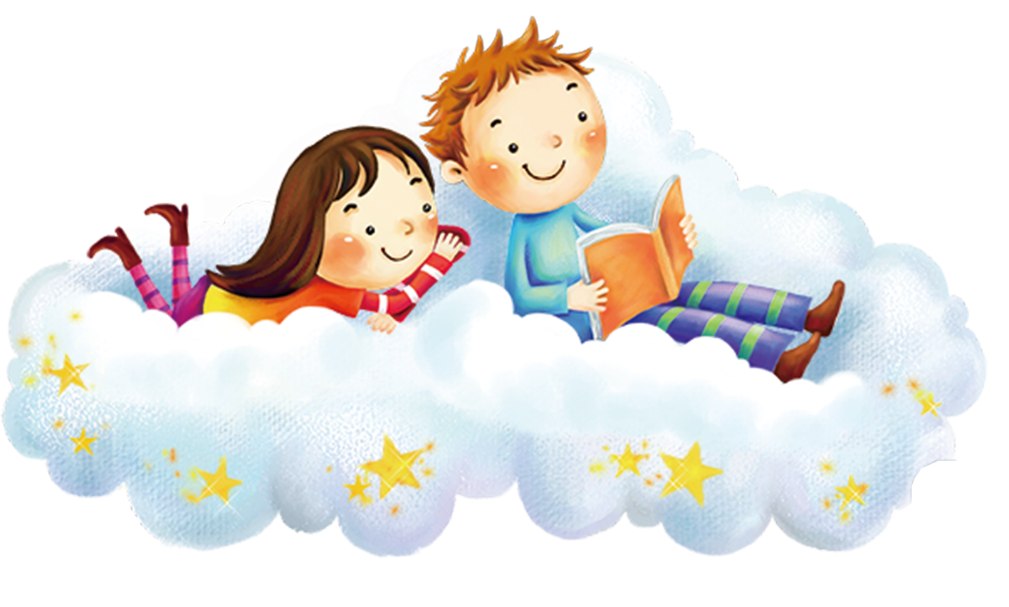 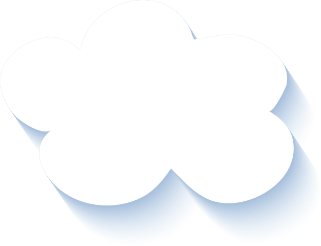 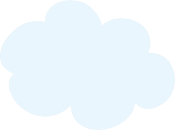 KHÁM PHÁ
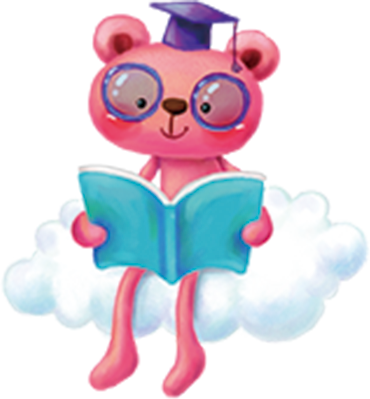 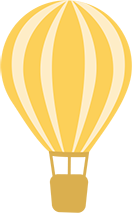 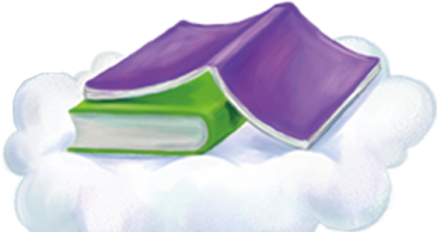 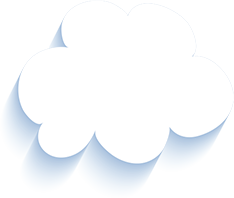 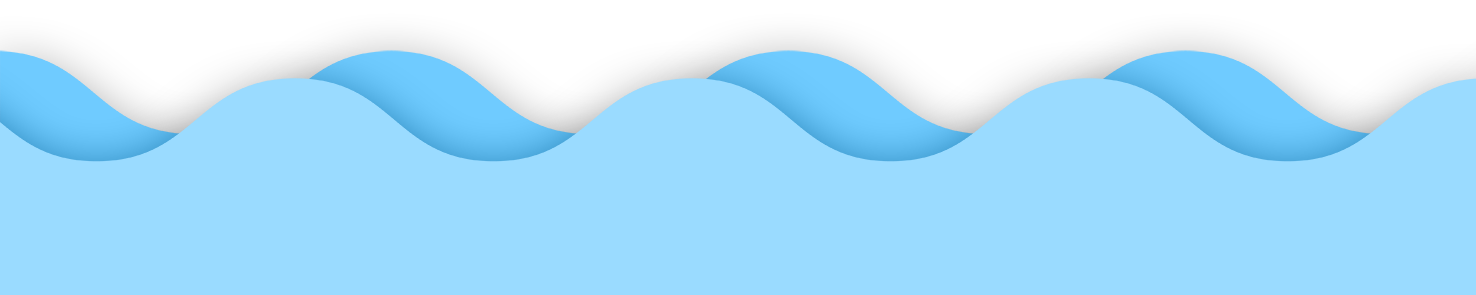 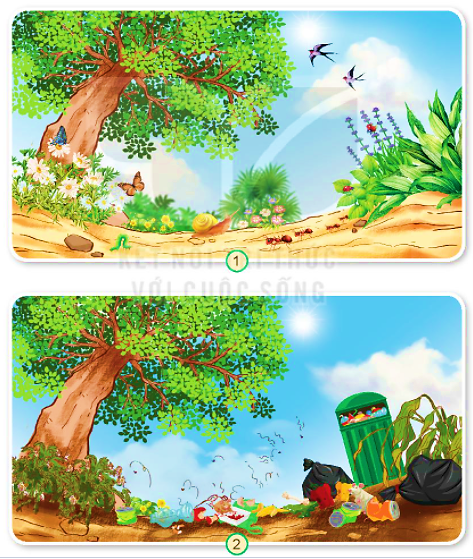 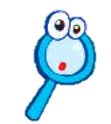 Quan sát và cho biết:
+ Hai hình dưới đây có điểm gì khác nhau. 
+ Vì sao có sự khác nhau đó? 
+ Điều gì xảy ra nếu môi trường sống của thực vật và động vật tiếp tục bị tàn phá?
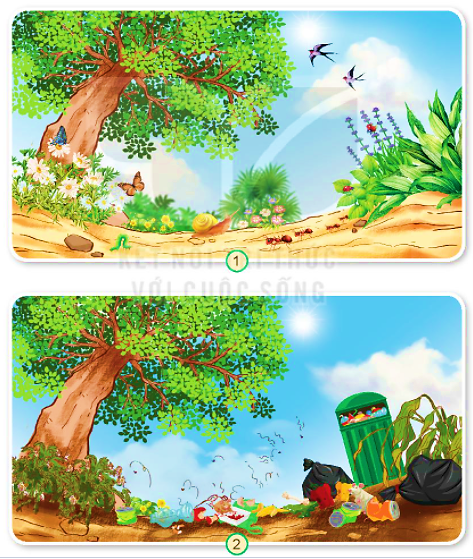 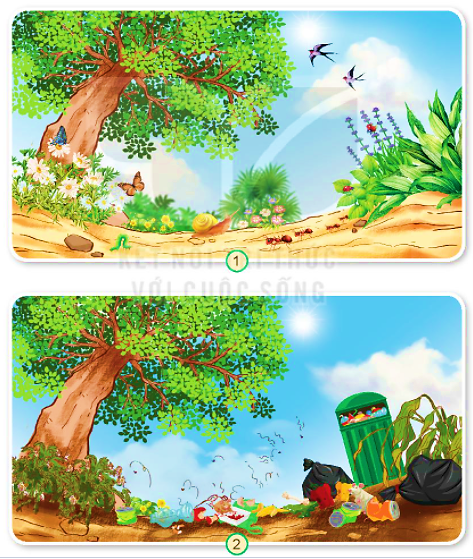 Môi trường xanh-sạch-đẹp, các con vật tràn đầy sức sống và cây cối xanh tươi.
Môi trường ô nhiễm, nhiều rác thải vứt bừa bãi chưa được xử lí. Ruồi muỗi nhiều.  Cây cối khô héo, chết.
Có sự khác biệt ở hai bức tranh trên vì con người đã vứt rác thải bừa bãi. Rác thải chưa được xử lí dẫn đến ô nhiễm môi trường. Môi trường sống bị ô nhiễm thì động vật và thực vật sẽ chết dần.
Nếu môi trường sống của động vật và thực vật tiếp tục bị tàn phá thì số lượng động vật và thực vật giảm sút, thậm chí có thể biến mất.
2. Những việc làm trong từng hình sau có tác hại gì đối với môi trường sống của thực vật và động vật?
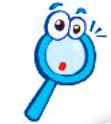 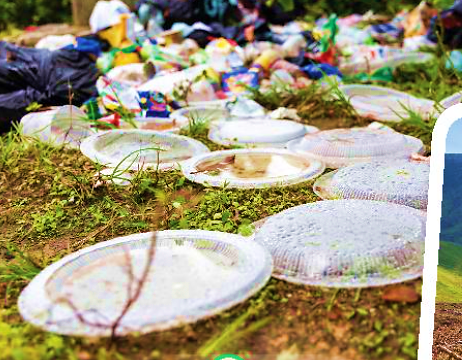 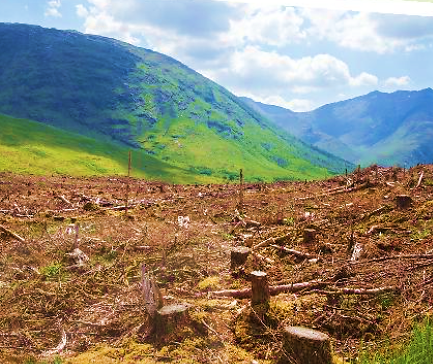 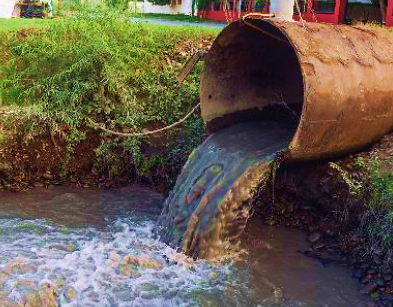 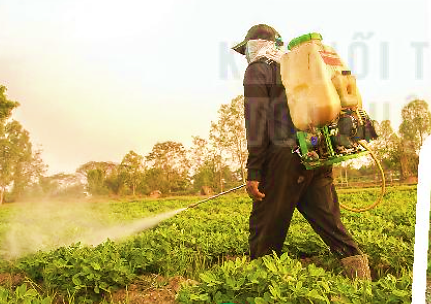 3
6
4
5
Vứt rác bừa bãi
Chặt phá rừng
Xả nước thải trực tiếp ra môi trường
Sử dụng thuốc trừ sâu
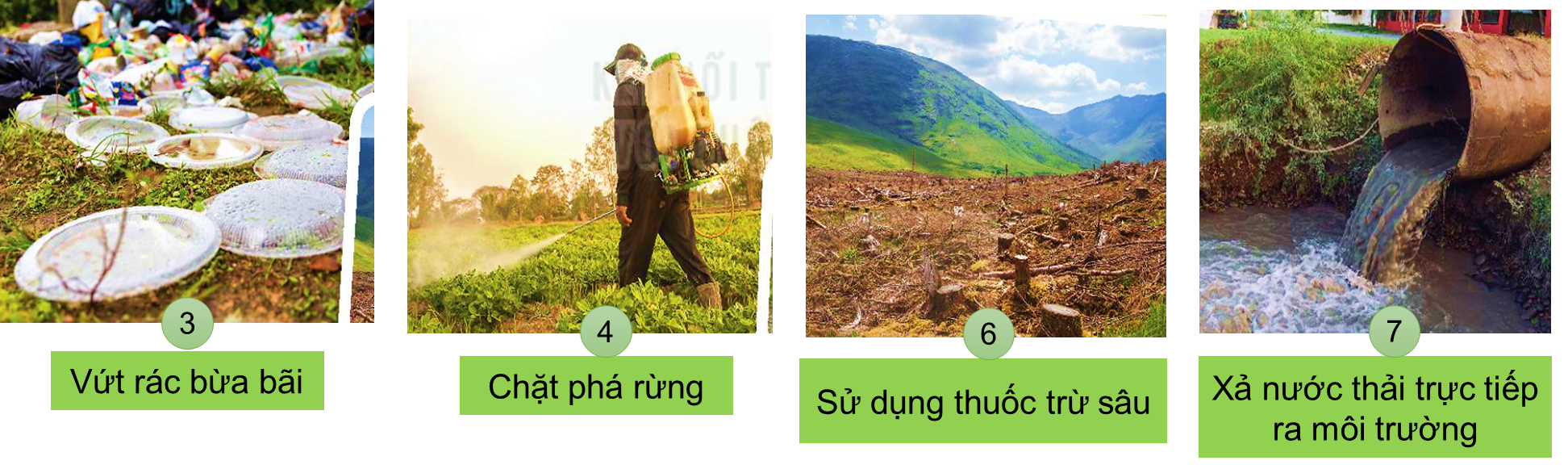 Hình 3: Xả rác gây ô nhiễm đất, nước, không khí…
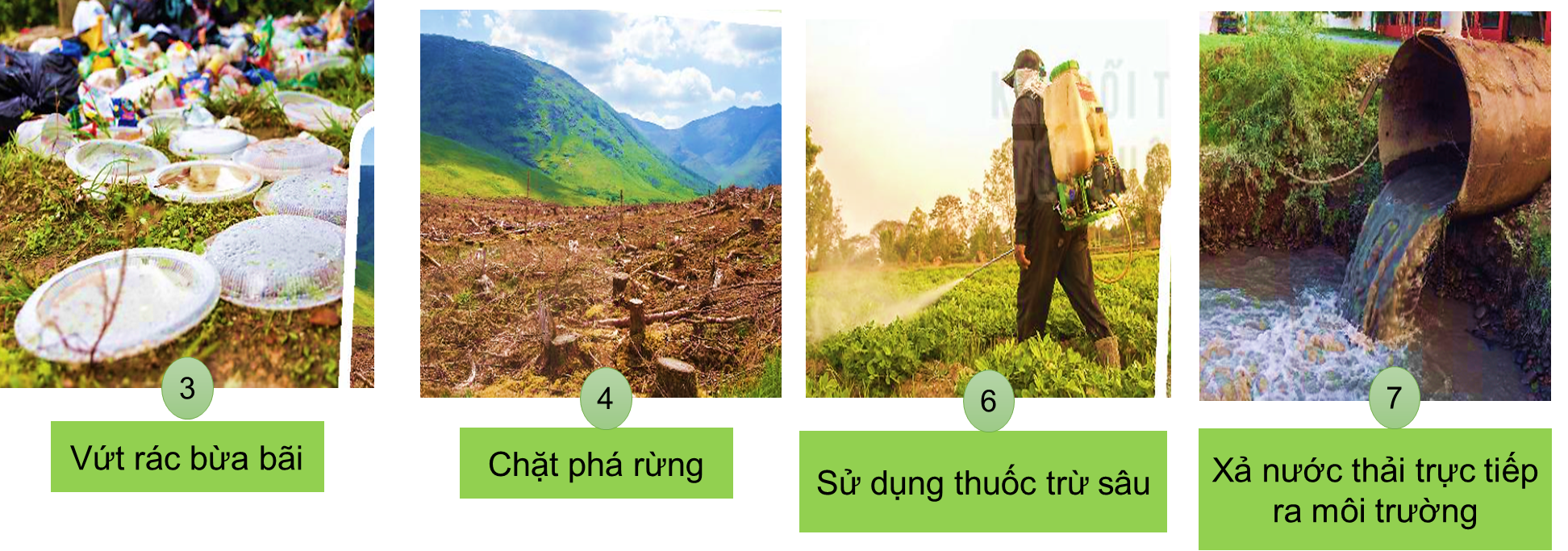 Hình 4: Chặt phá rừng làm mất rừng, phá cây, mất nơi ở của các con vật và sinh vật.
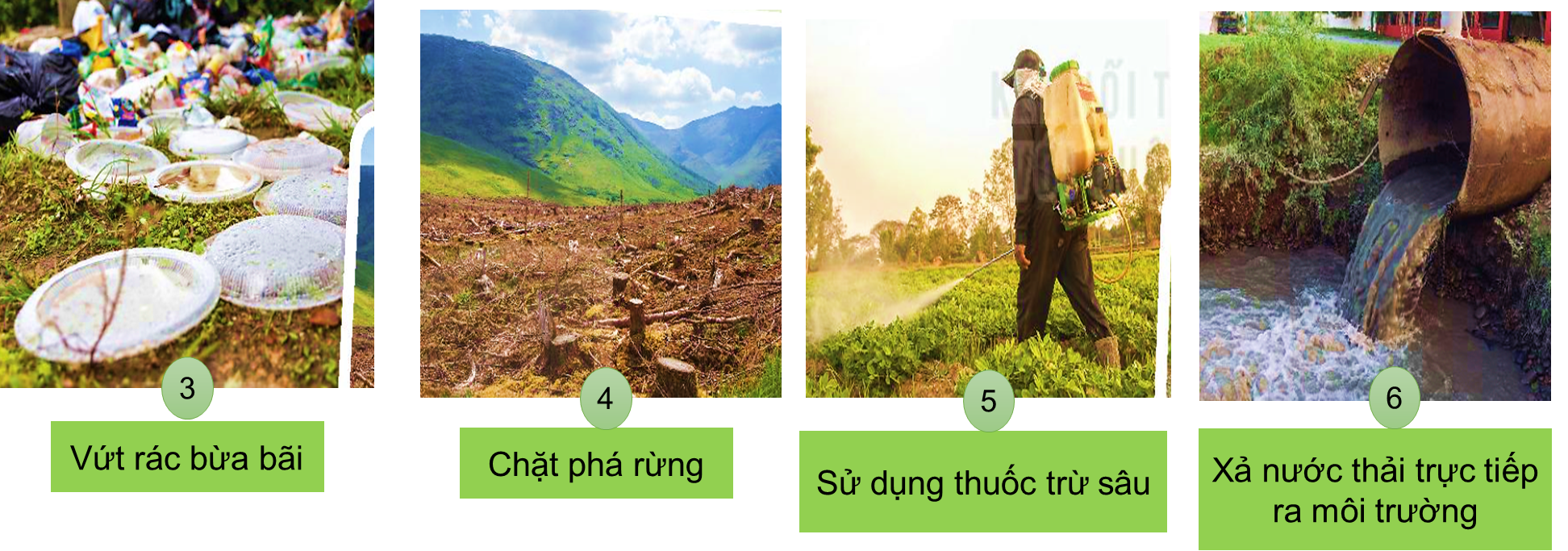 Hình 5: Sử dụng nhiều thuốc trừ sâu làm chết động vật, thực vật, ô nhiễm môi trường đất, nước.
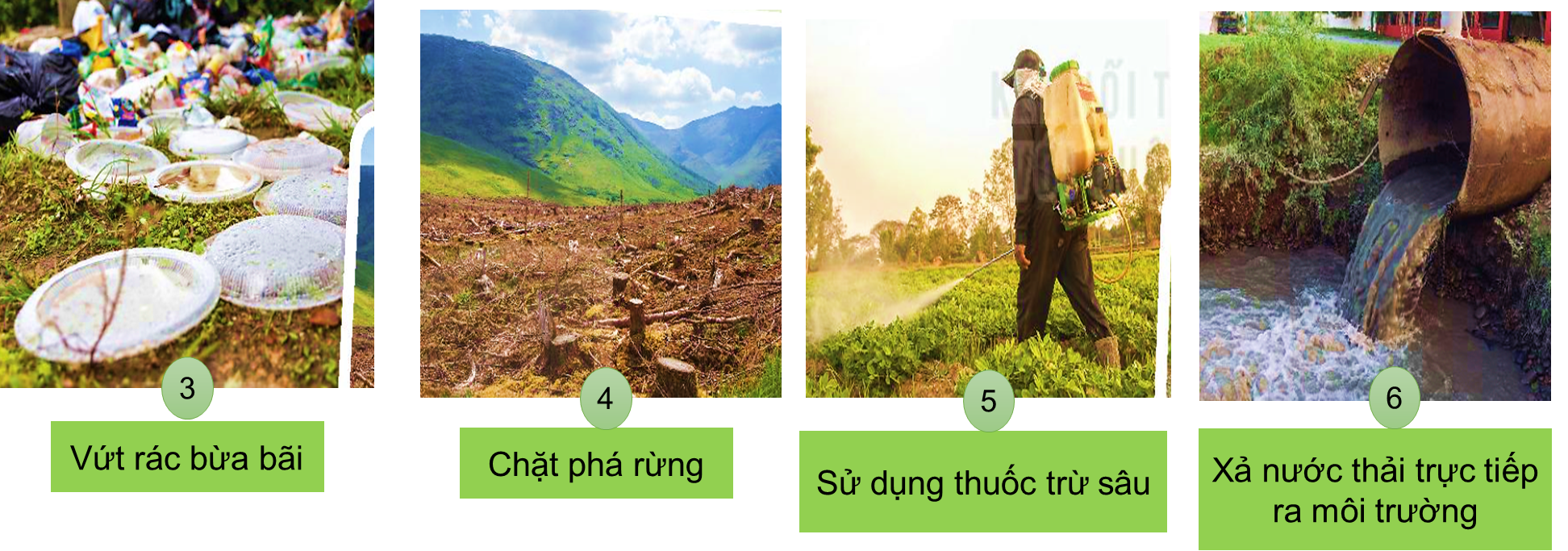 Hình 6: Thải nước bẩn ra môi trường làm ô nhiễm nguồn nước, ảnh hưởng xấu đến môi trường sống của động, thực vật.
- Kể thêm những việc làm có thể ảnh hưởng đến môi trường sống của động vật và thực vật? 
- Việc làm đó gây tác hại gì đến môi trường sống của động vật và thực vật?
Một số việc làm có hại đối với môi trường sống 
của thực vật và động vật.
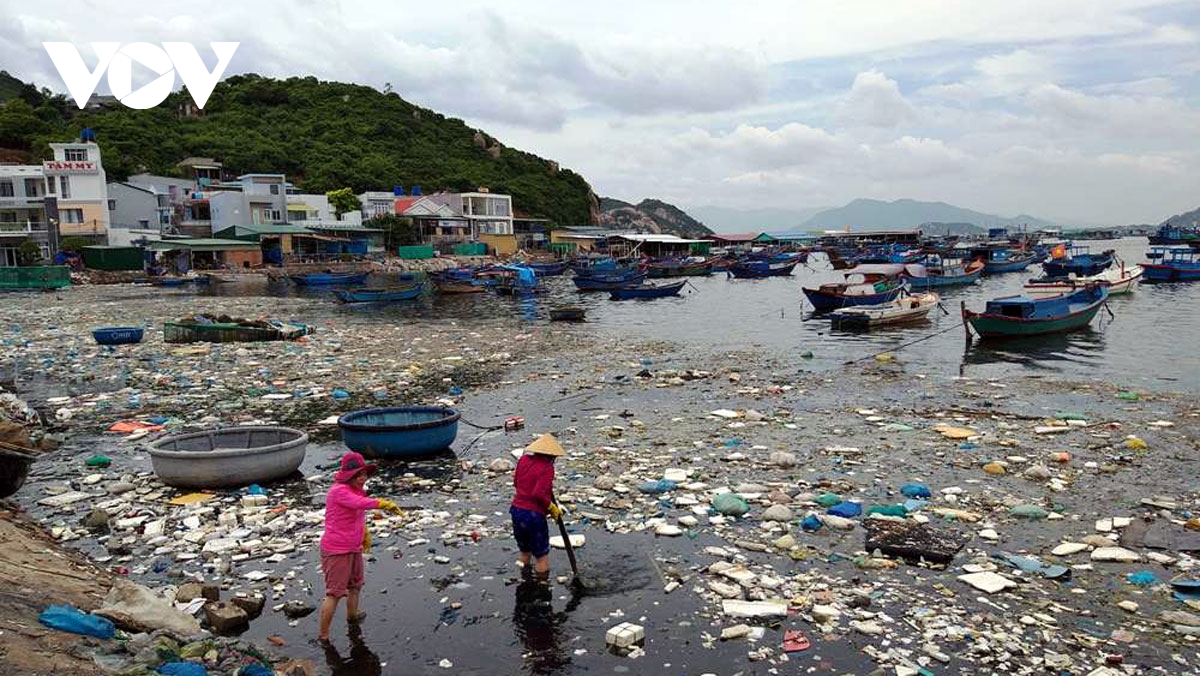 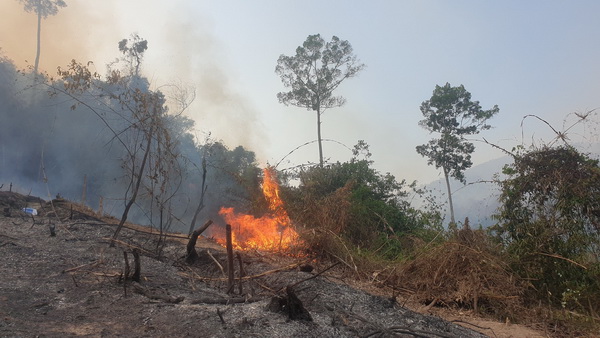 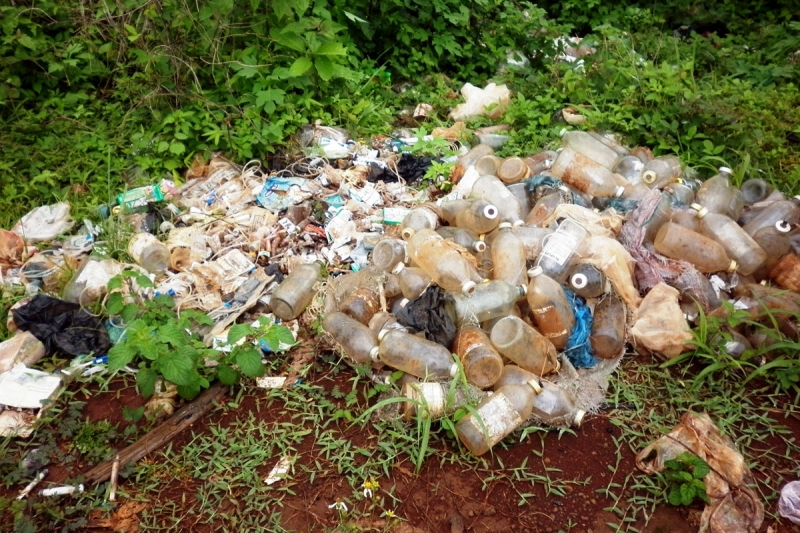 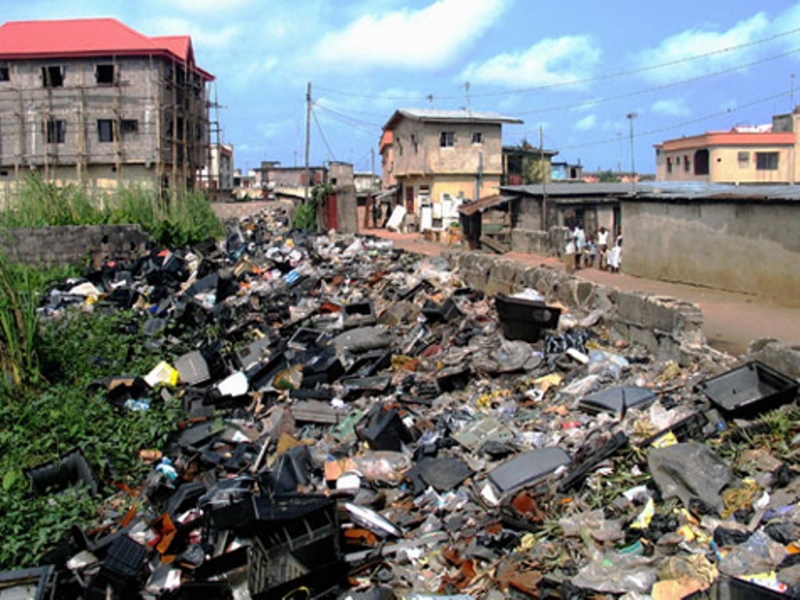 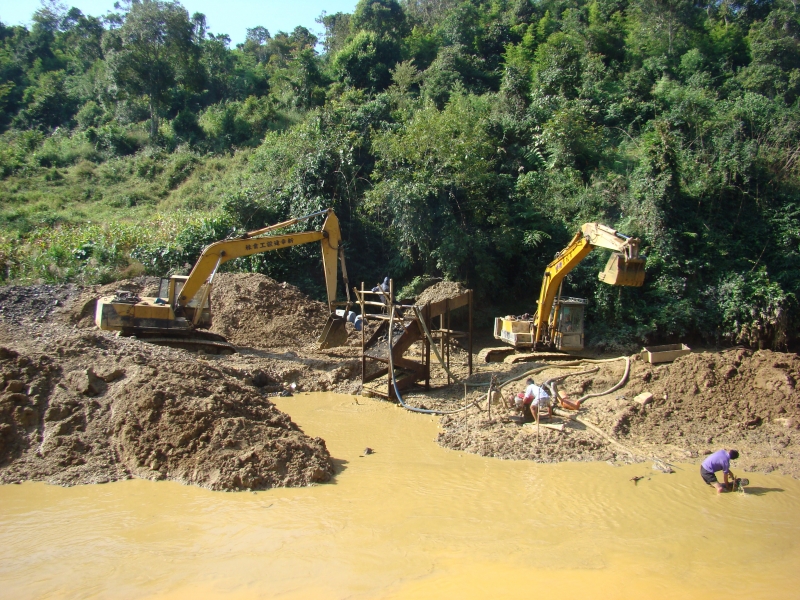 Rác thải công nghiệp
Rác thải y tế
Chặt phá, đốt rừng bừa bãi.
Xả rác thải xuống biển
Khai thác tài nguyên quá mức
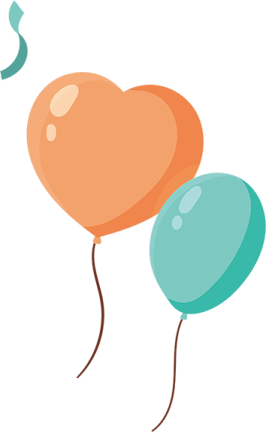 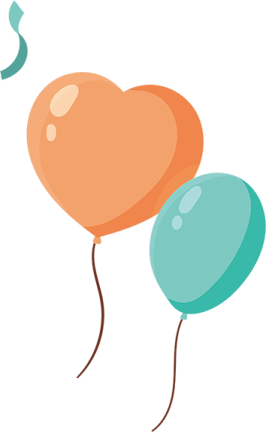 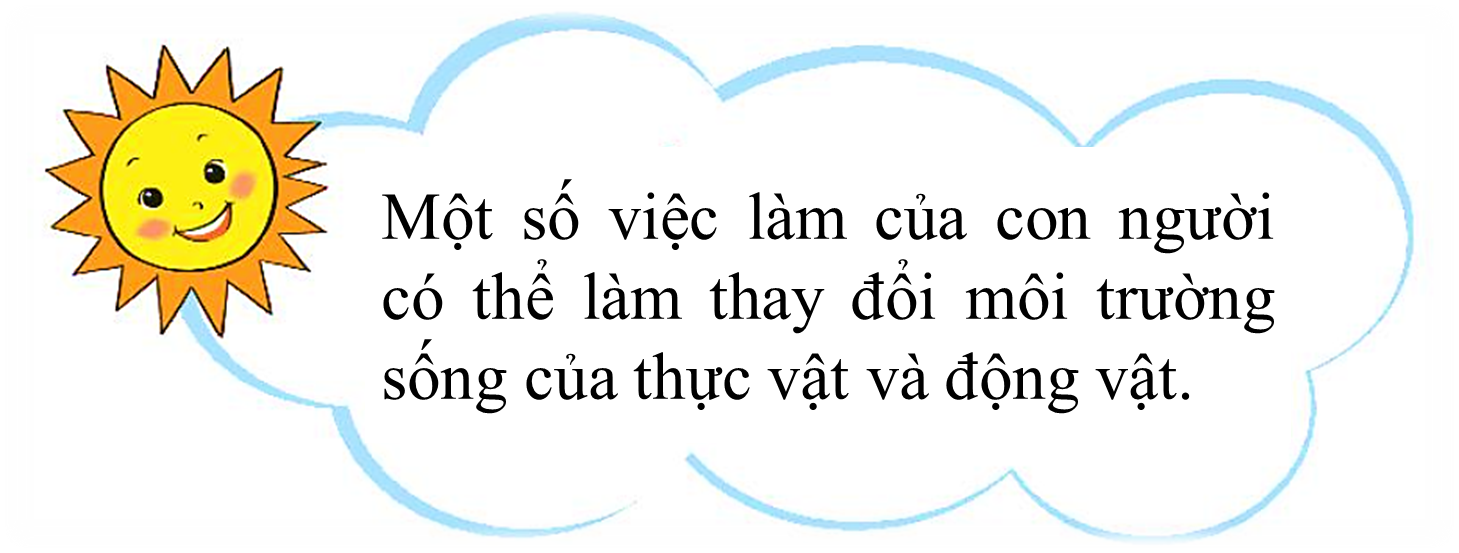 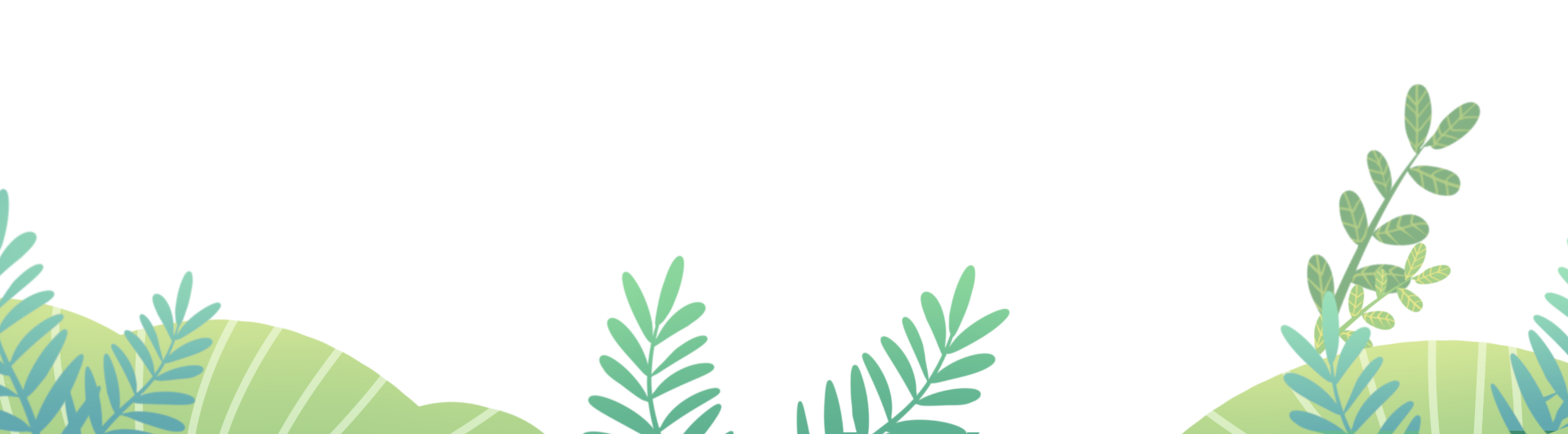 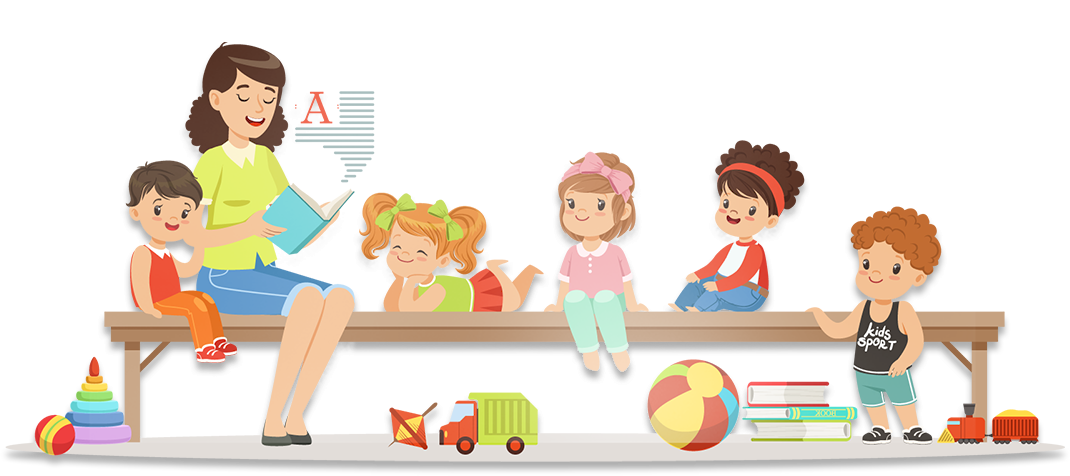 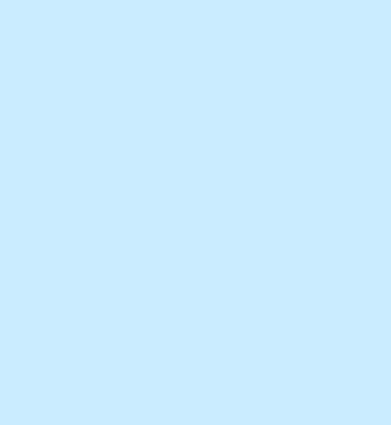 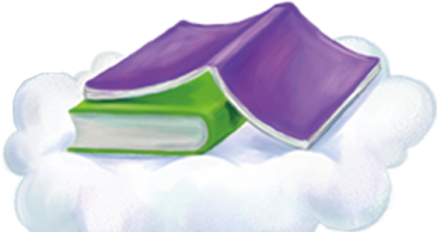 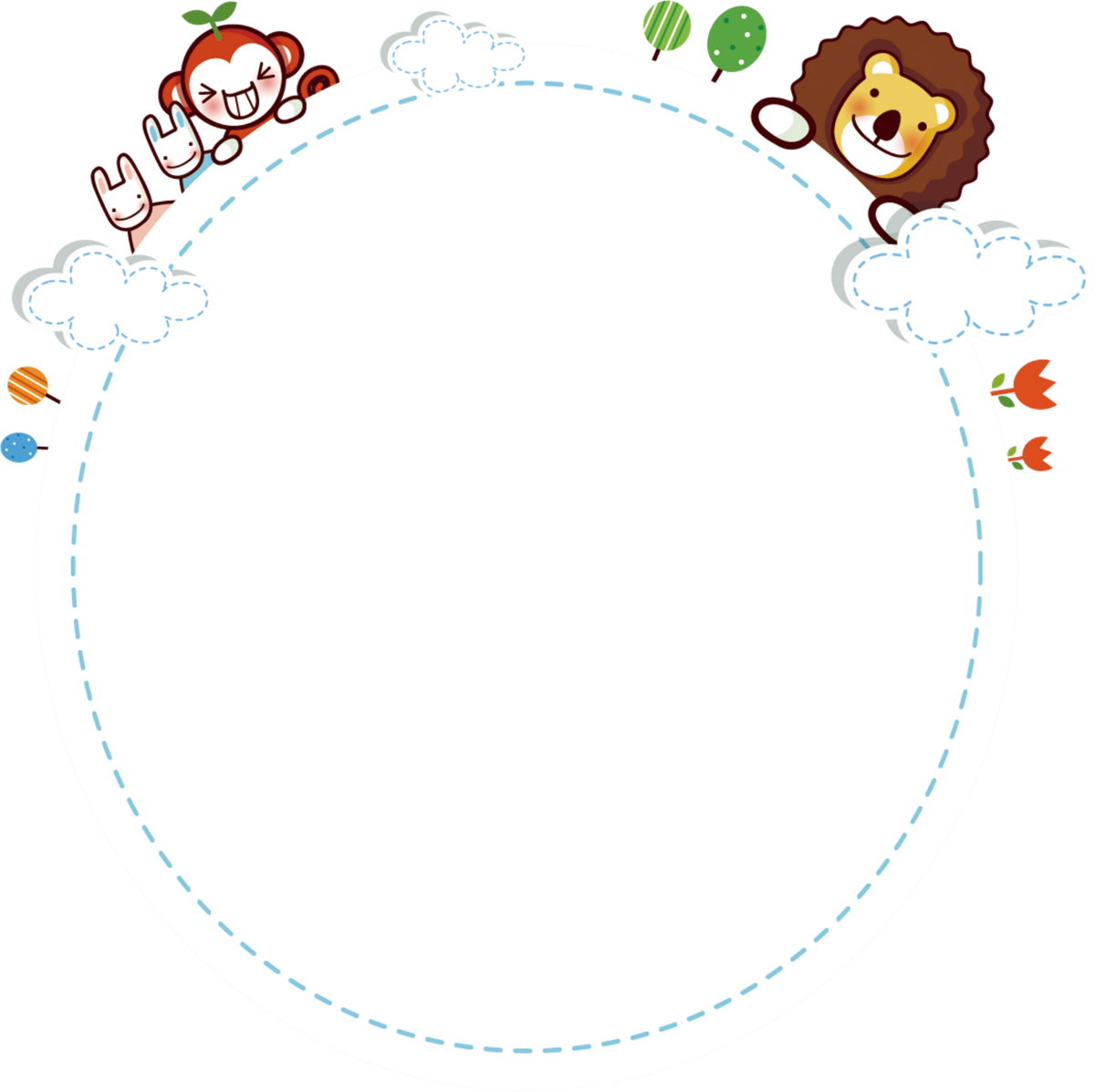 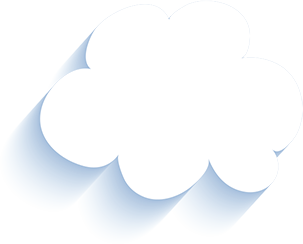 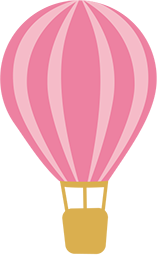 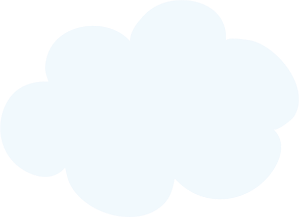 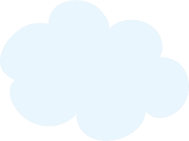 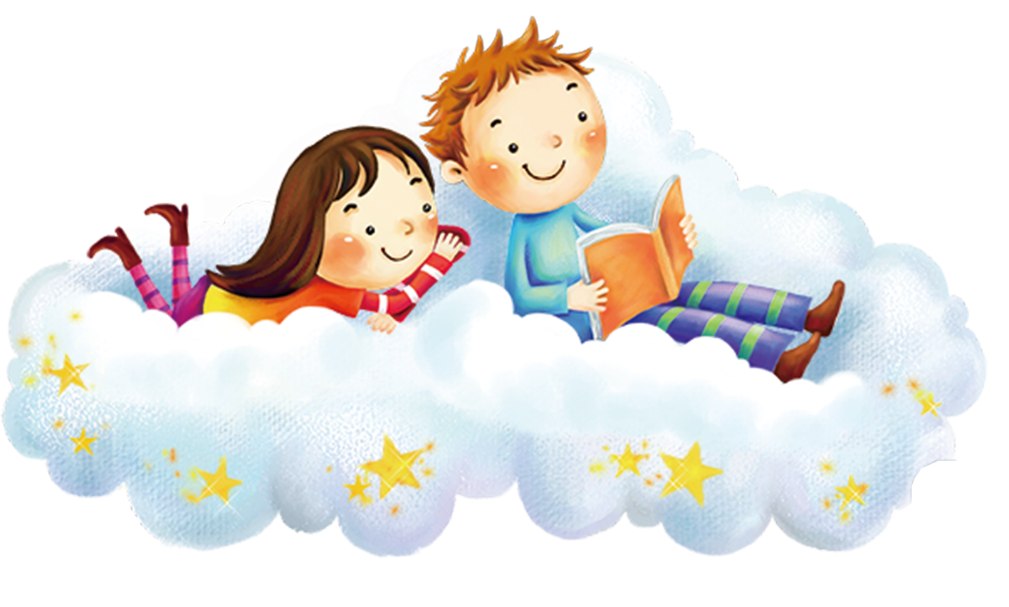 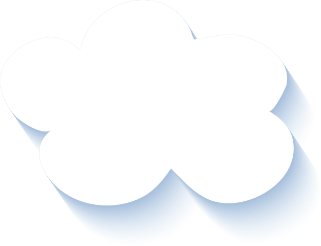 VẬN DỤNG
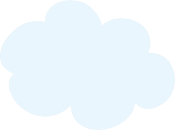 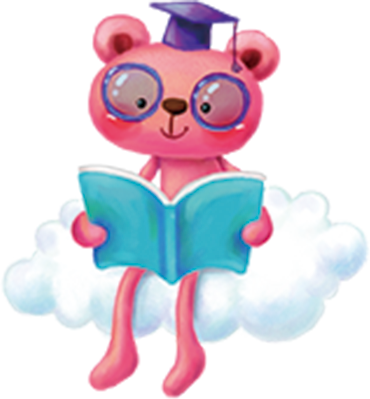 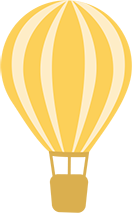 Cùng người thân trồng cây và chăm sóc cây trồng.
Vẽ tranh cổ động chung tay bảo vệ môi trường.
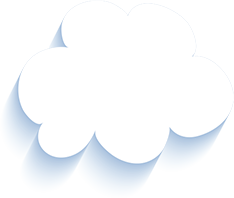 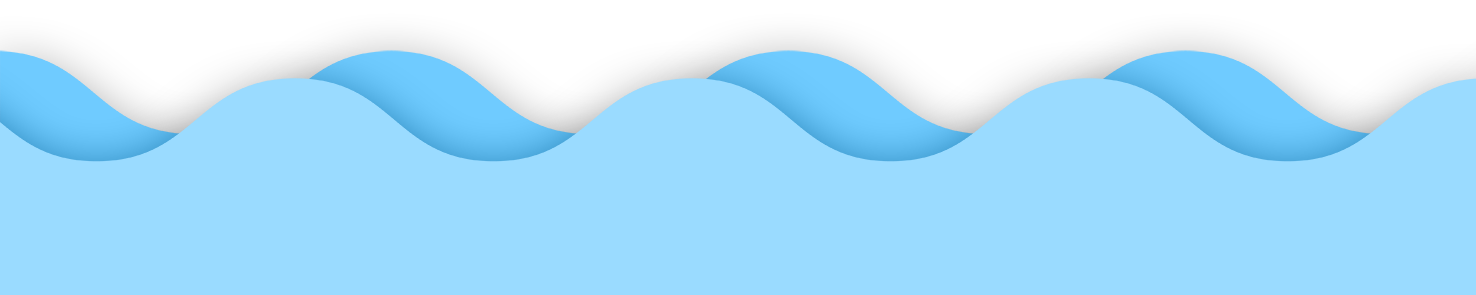 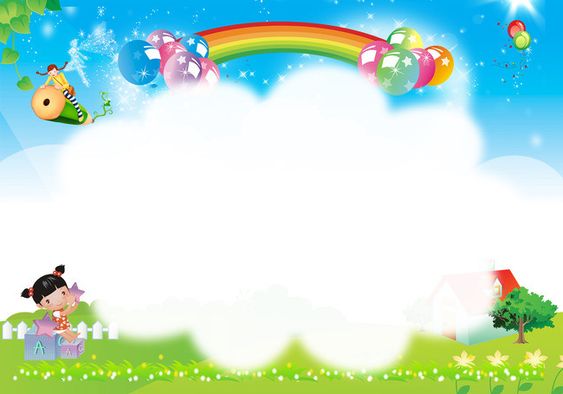 Chúc các em luôn chăm ngoan, học giỏi.
Chào tạm biệt!